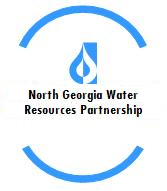 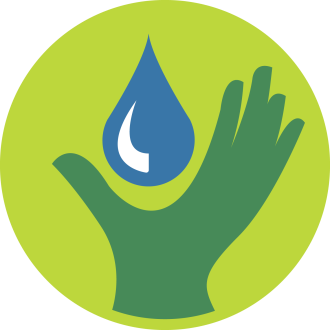 Nutrient Trading Frameworkin the Coosa Basin
April 22, 2015
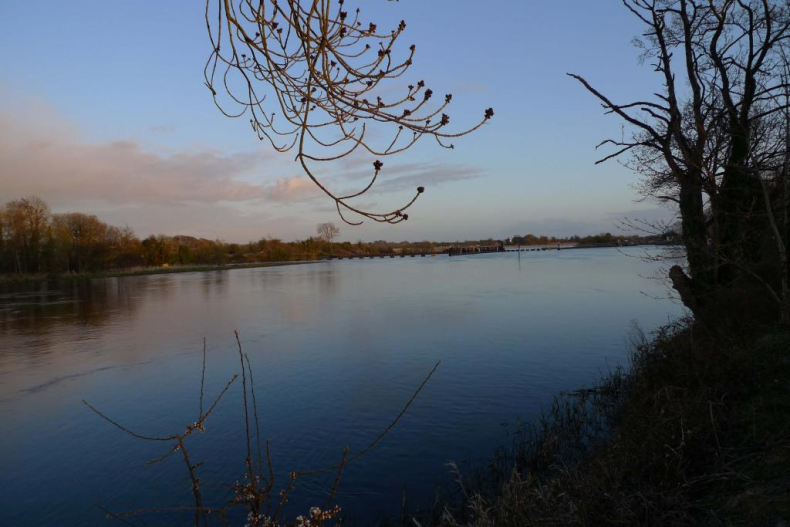 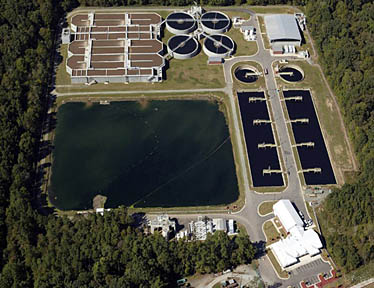 Today’s Outline
Background Timeline
Nutrient Trading
Example Trade
Feasibility Study
Monitoring Plan
Questions?
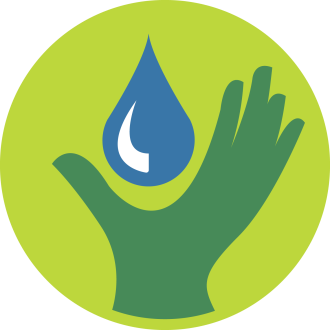 Water Environment & Technology September 2014
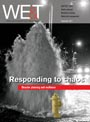 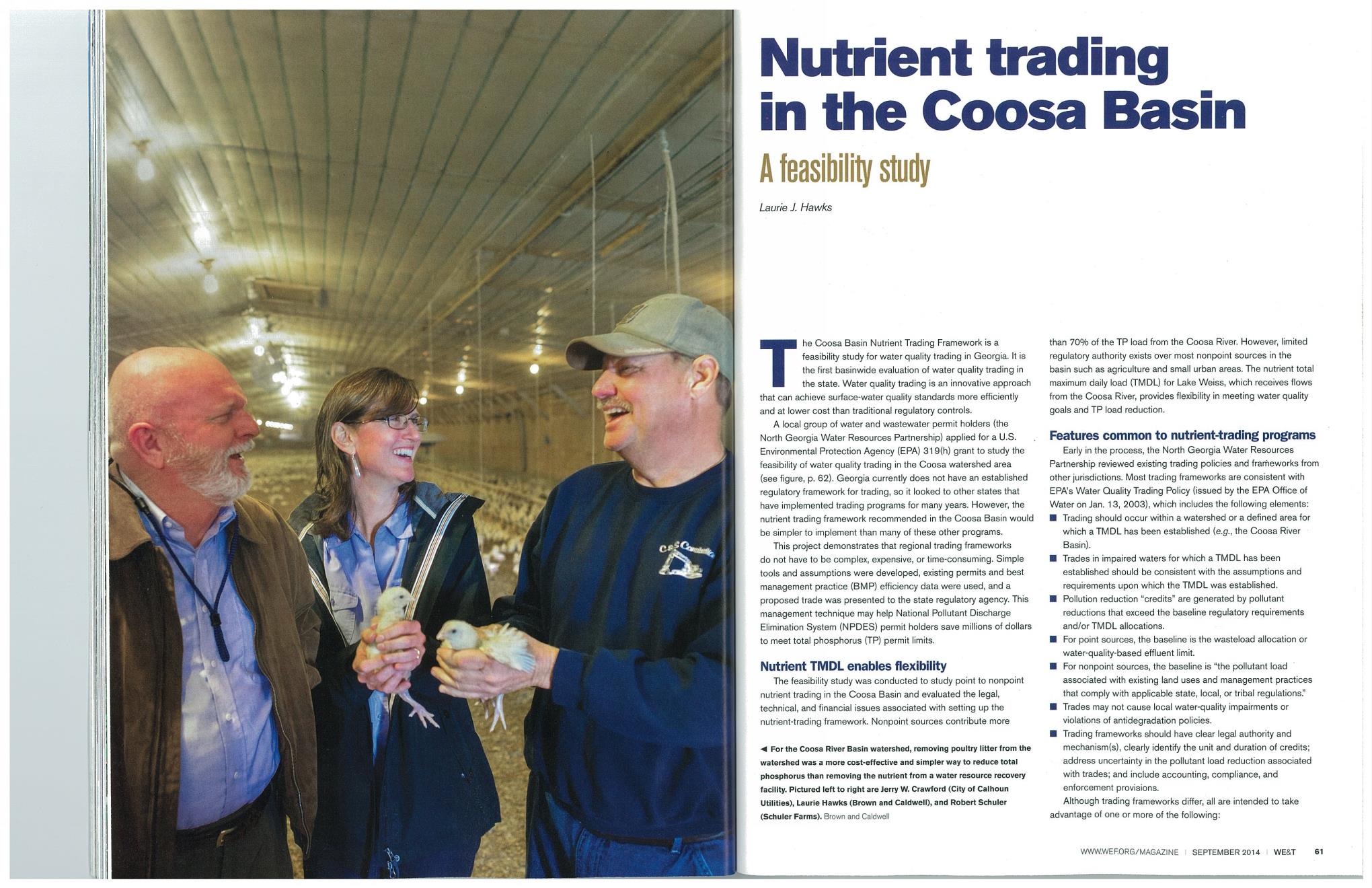 3
Brown and Caldwell
Timeline
Background
Lake Weiss TMDL  (USEPA 2008)
In order to meet Alabama Chlorophyll a standards, total phosphorus  (TP) reduction targets set
GA required to reduce TP load by 30% at GA/AL state line
Goal can be met “any number of ways”
5,273 Square Mile Drainage Area
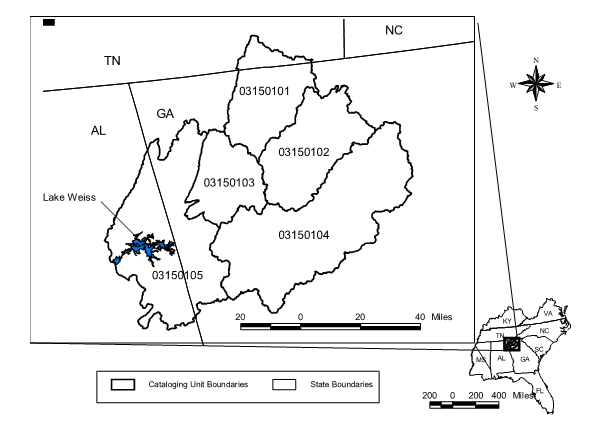 Source: USEPA 2008
Background
GAEPD issued TP permit limits for NPDES discharges of  1.0 mg/L (major) and 8.34 lbs/day (minor)

Cost of NPDES permit holder compliance  estimated to be millions of dollars

Limits on Point Sources not targeting majority of the problem

Feasibility Study to look at Nutrient Trading in Coosa Basin USEPA 319(h) grant
Coosa River Basin: 
Total Phosphorus Load
Non-Point Sources
> 70%
[Speaker Notes: Regulatory hook]
What is Nutrient Trading?
Tool to cost effectively meet pollution reduction goals
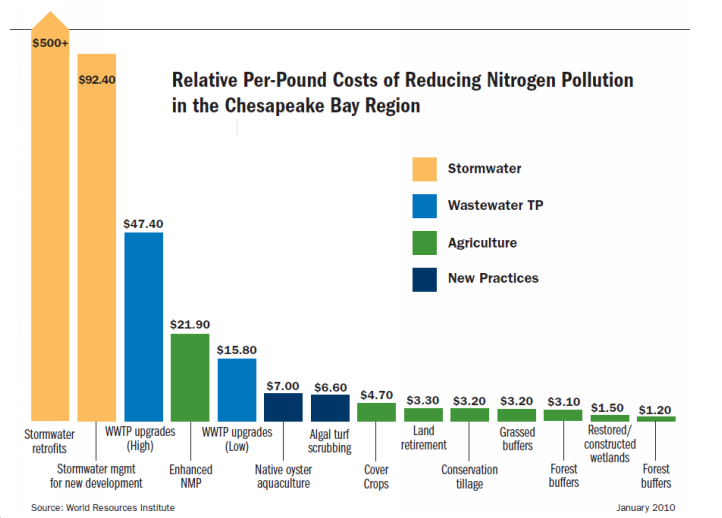 [Speaker Notes: Meet watershed goals, using most cost effective practices.]
Trading Framework Examples
Neuse River, North Carolina
Point to point source trades, nitrogen
Boise, Idaho
Point to non-point source trades, phosphorus
Virginia Chesapeake Bay 
Many types of trades, both nitrogen and phosphorus
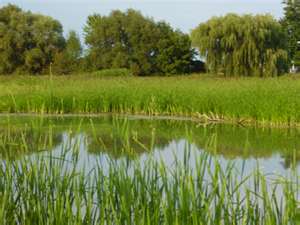 Neuse River Trading & Offset Program
Point-point trading framework
20+ Neuse River Compliance Association Members can comply by meeting:
Individual nutrient allocation; OR
Aggregate allocation
Member have reduced nutrient discharges approx 70%
If allocations exceeded, must trade or pay into Wetlands Restoration Fund
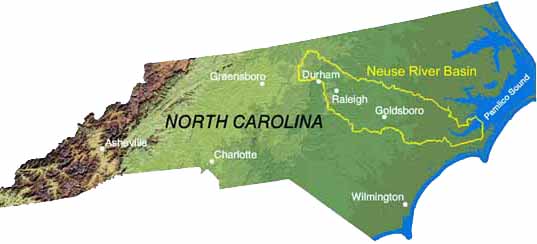 [Speaker Notes: Private watershed association]
Lower Boise River
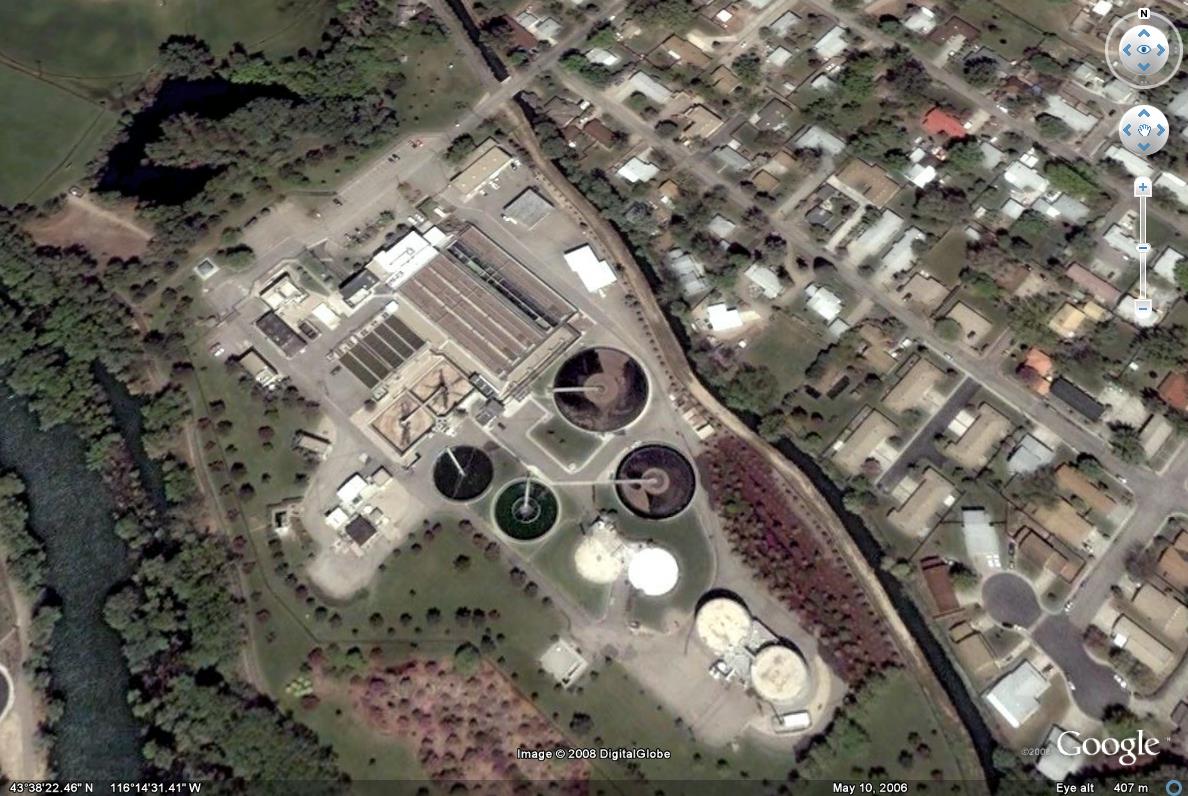 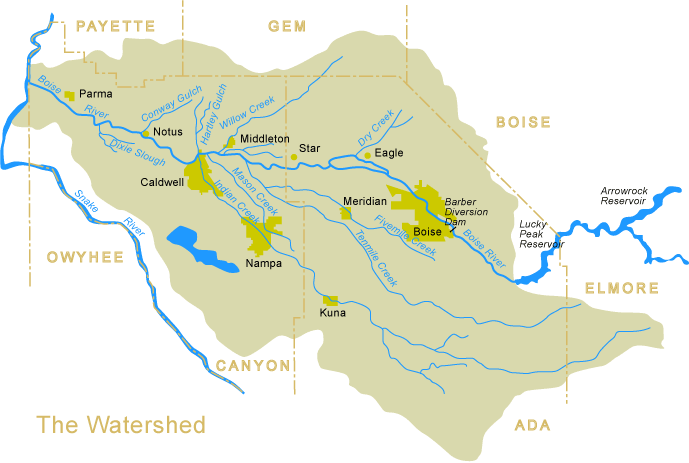 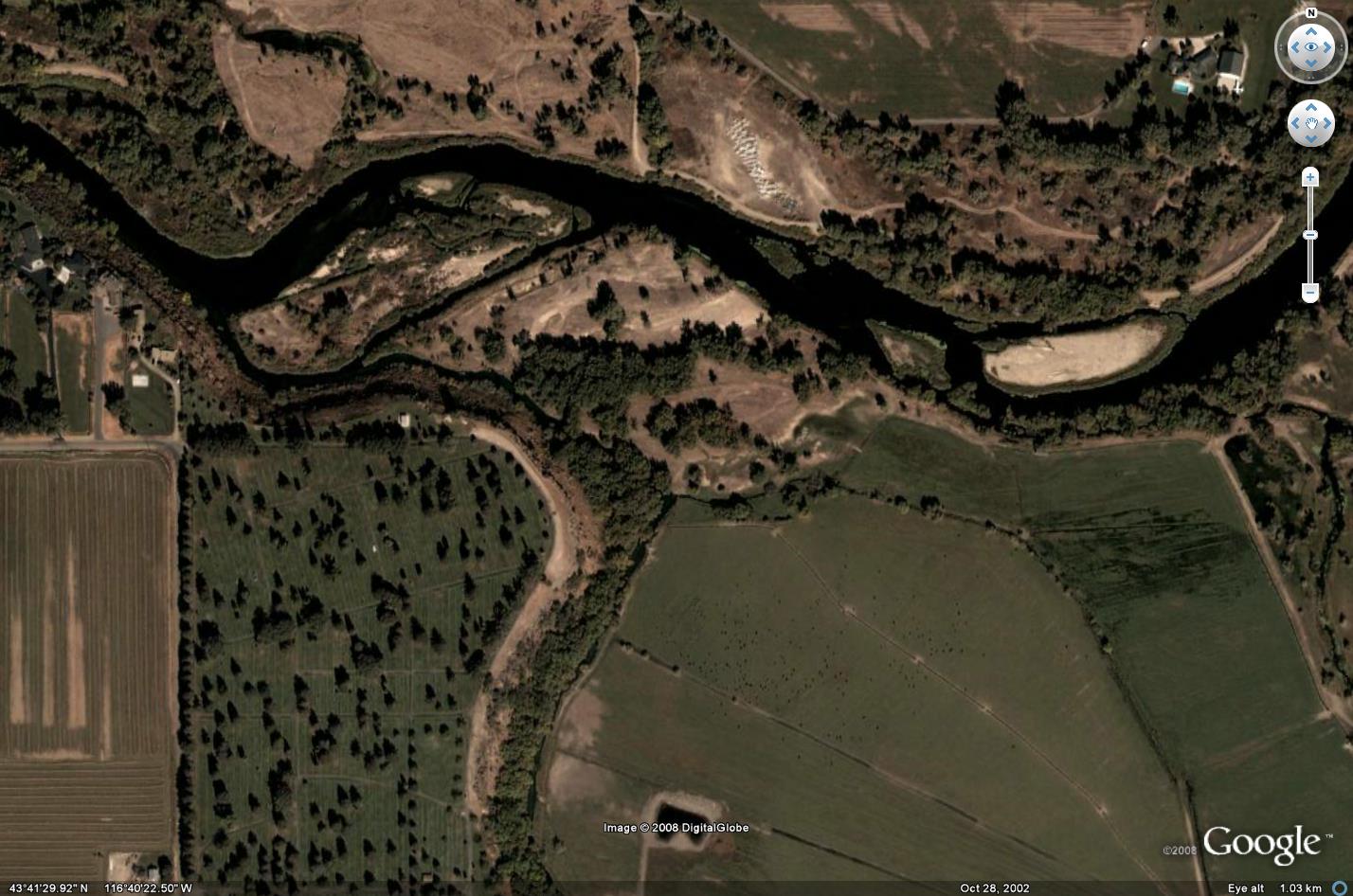 Trading Can Offer Significant Cost Benefits
Benefit and Cost of Incremental P-Removal
3000
300
275
250
225
2000
200
Lbs TP/day Removed
175
Cost of Removal ($M)
Lbs TP/day removed
150
Incremental Cost of
Removal ($M)
125
1000
100
75
50
25
0
0
200
70
Level of Treatment (ug TP/L)
Cost for additional 3% TP reduction = $40 million
Background: Proposed Coosa Basin Trading Framework
Trades between individual parties
Trade terms and conditions incorporated into individual NPDES permits
Develop basic trading guidance 
GAEPD to review/approve the trading guidance and NPDES permits
Stakeholder Meetings/Public Input
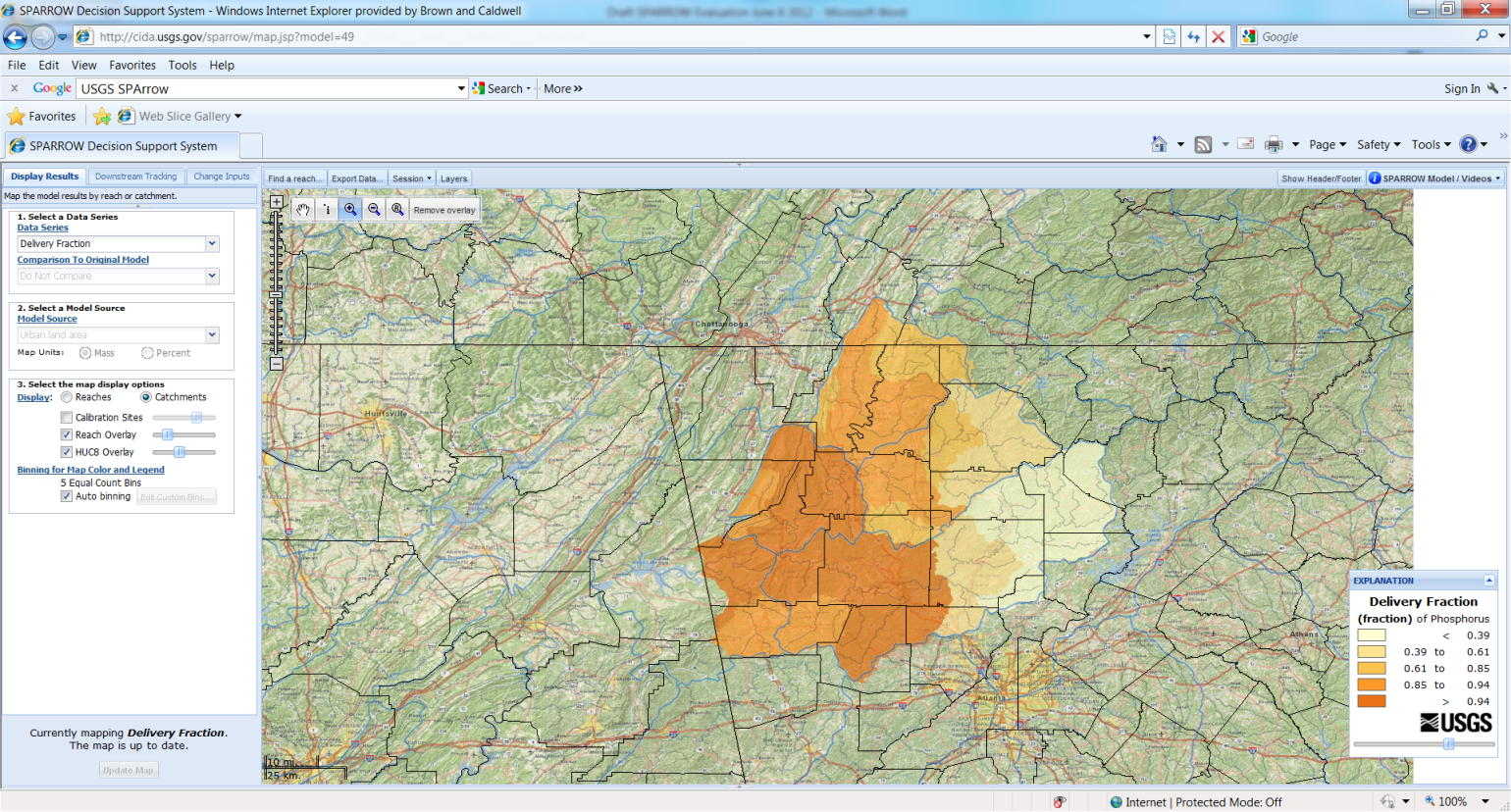 [Speaker Notes: Don’t’ ask the state to set up new program, don’t set up a new organization, use existing authority in NPDES permits]
Nutrient Trading Overview
Feasibility Study
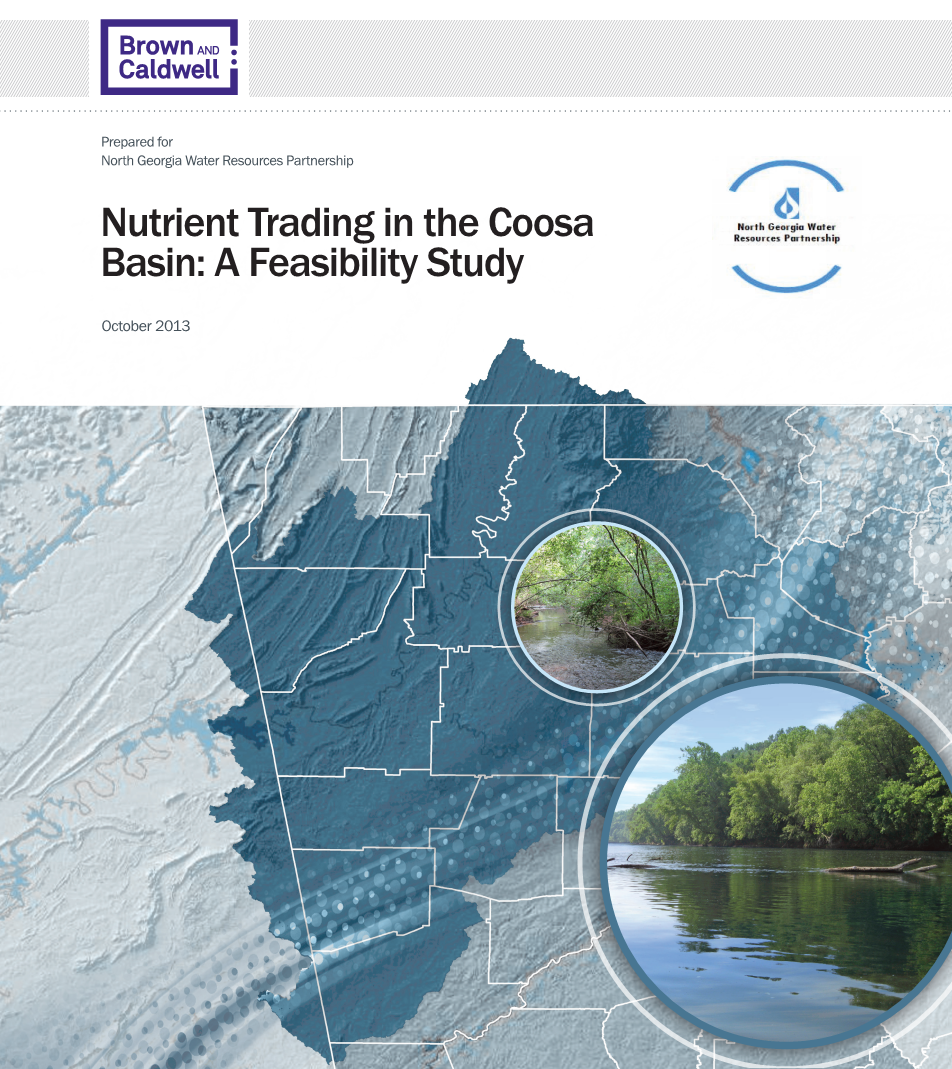 Point source costs  
Nonpoint source BMPs
Point source estimating tool
BMP estimating tool
Example Trade
Final Report Issued October 2013
http://www.ngawater.org
14
[Speaker Notes: Demand and supply exists for a trade]
Example Trade: City of Calhoun
Adjusted goal 0.75 mg/L 
Alum treatment
Limited capital costs under existing flow and limits
1.6 tons/yr additional sludge disposal
Annual O&M costs confirmed
$1.2 million capital and O&M over five years
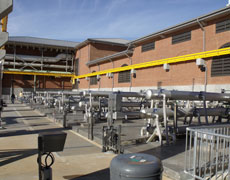 Example Trade Potential BMPs
Single BMP
Enhanced Wetland/Chemical Treatment
Multiple BMPs
Georgia Soil and Water Conservation Commission Manual
Georgia Stormwater Manual
Source Reduction
Poultry litter export
Sludge land application
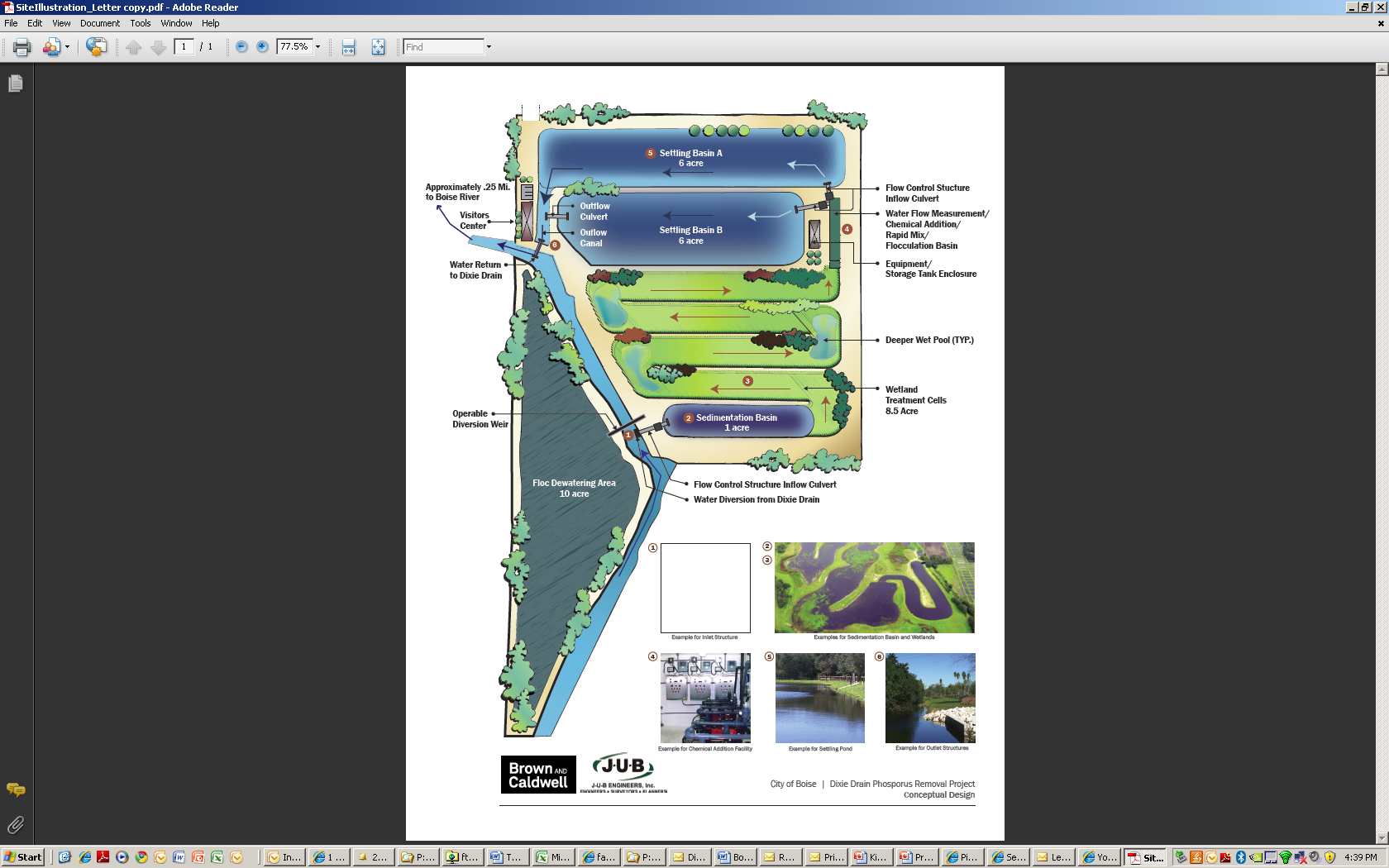 Source Reduction: Poultry Litter Export
Traditional BMPs could not meet the full load reduction

Poultry litter has volume and concentration needed  (UGA literature)

Poultry production is significant in Gordon County/City of Calhoun

Current demand for litter as fertilizer

Litter applied for Nitrogen, may be over applied for Phosphorus
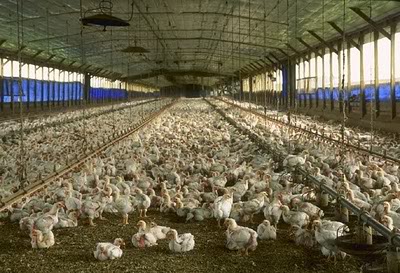 17
Trade Example: Point Source Data
The City of Calhoun is willing to serve as an example point source facility for a potential trade. 
 
Current Flow – 6 MGD
Current Effluent TP Concentration – 5 mg/L
Current Annual Mass TP –  93,030 lbs/yr
 
Permit Limit Flow – 16 MGD
Permit Limit TP Concentration – 1 mg/L
Permit Limit Mass TP - 48,735 lbs/yr
 
Load reduction needed 44,295 lbs/yr 
This number will increase as flow increases. 

$1.2 million to meet this load reduction at the plant
 using alum over a five year period.
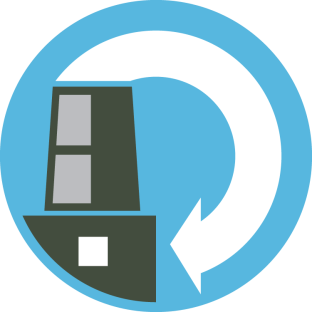 18
Trade Example: Poultry Litter Export
A typical Broiler House produces 180 tons of litter per year, or 360,000 pounds per year. 

The phosphorus content (as P2O5) is approximately 3% of the litter = about 4,750 pounds/yr/house.  
 
TP Pounds Needed per year – 44,295
TP Pounds Needed per year using Litter – 3,355,682
TP Tons Needed per year – 1,678 
Safety Factor (20%) – 2,013
Cost to Purchase at $25 per ton - $50,335
Cost to Purchase over Five Years - $251,676
 
Does not include delivery factor to stream

Conversion Factors	
0.0132	3% P2O5 in litter, convert to P
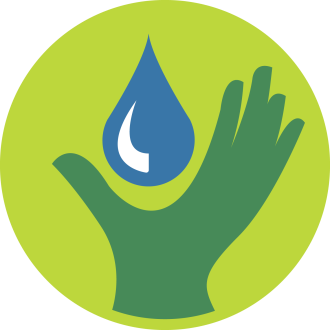 19
Trading Issues to Consider
Existing Poultry Litter Trade exists – how to participate in market      		http://www.galitter.org/

Verification of transport out of the basin

Minimum Standard for seller:  Nutrient Management Plan

Permit Conditions – 5 year cycle, documentation, verification

Litter TP content confirmed

Documentation of TP reduction
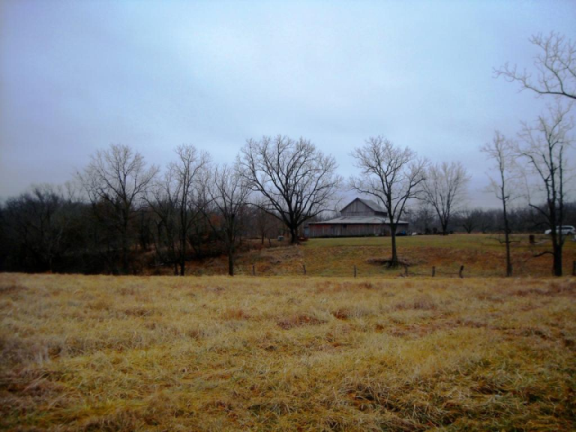 20
Pilot Nutrient Trading Monitoring Plan
Goals
Defensible monitoring plan
Effectiveness of litter export
Reduce variables
Issues
Variability – watersheds, rainfall, upstream contribution
Saturated soils, may take years to see TP reduction 
Sampling Scenarios Considered – 
In-stream:  Upstream/downstream of test fields
In-stream: Comparison watersheds
Field: Watershed sampling
Field: Plot sampling
21
Brown and Caldwell
[Speaker Notes: Robust for permit approval, UGA input, SQAP – used EPDs water quality monitoring SQAP. Time and expense considerations in accouting for variables in soils, rainfall, land use, slope, upstream water quality, etc.]
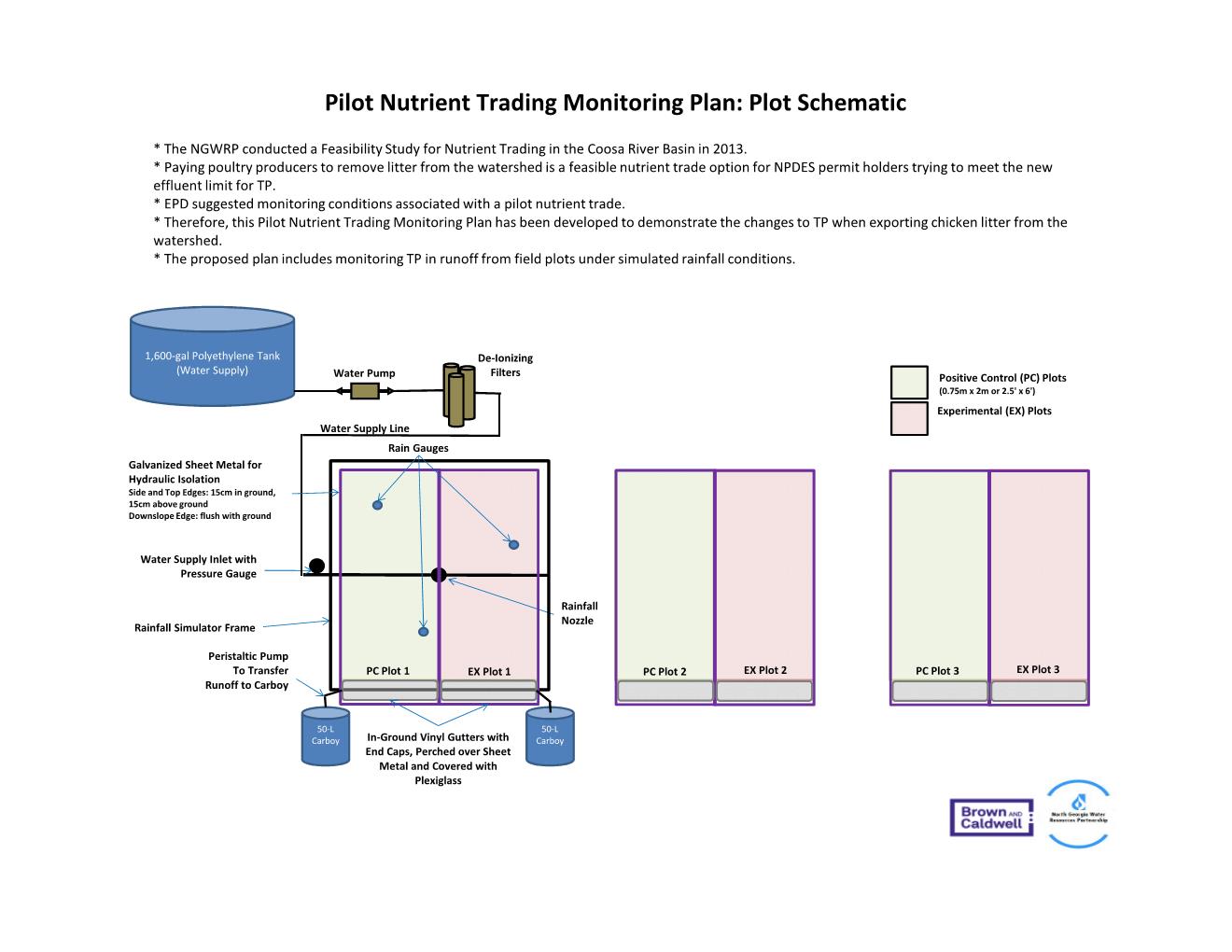 22
Brown and Caldwell
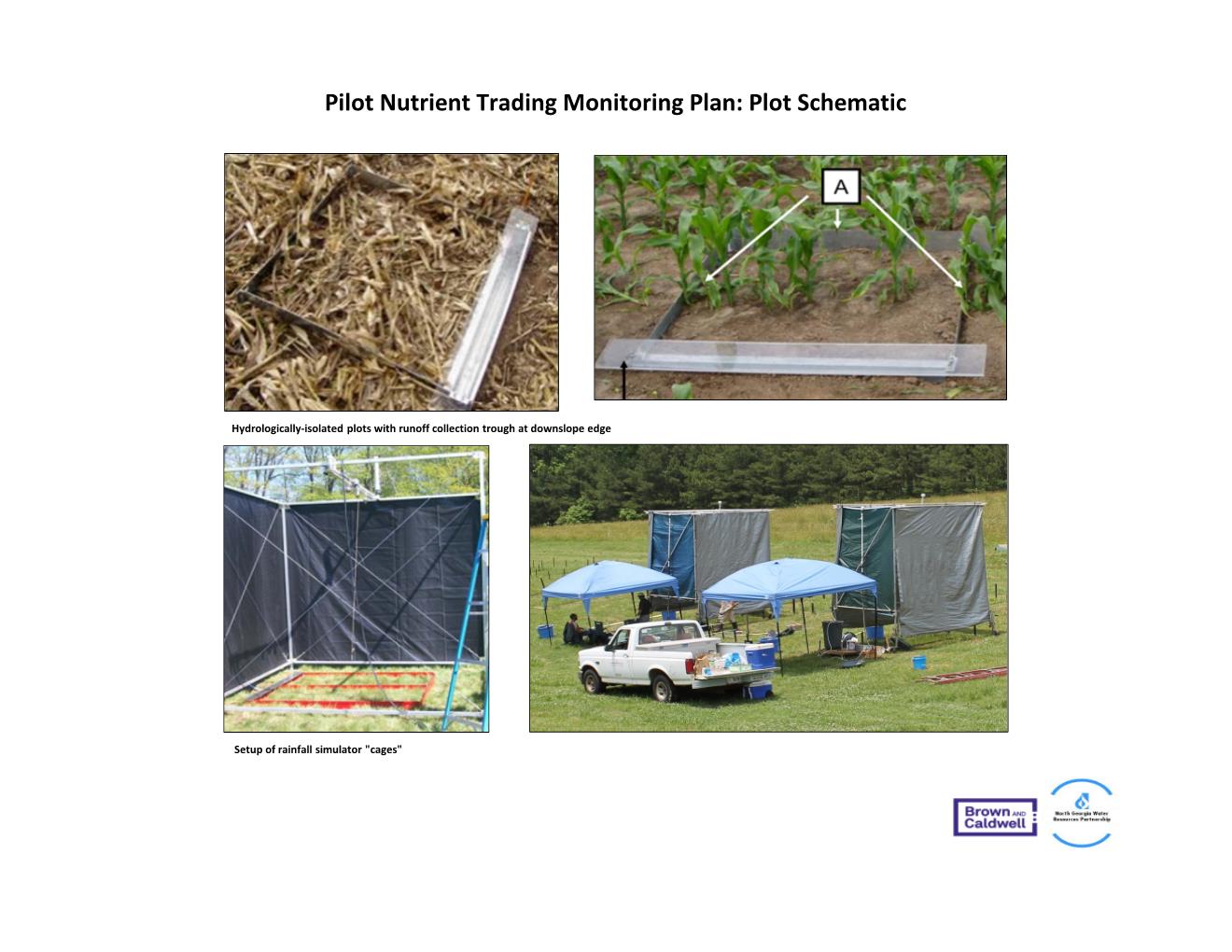 23
Brown and Caldwell
Next Steps
Monitoring Plan - 2014
Initiate monitoring  2015-2016
EPD Feedback – plots okay, larger field scale
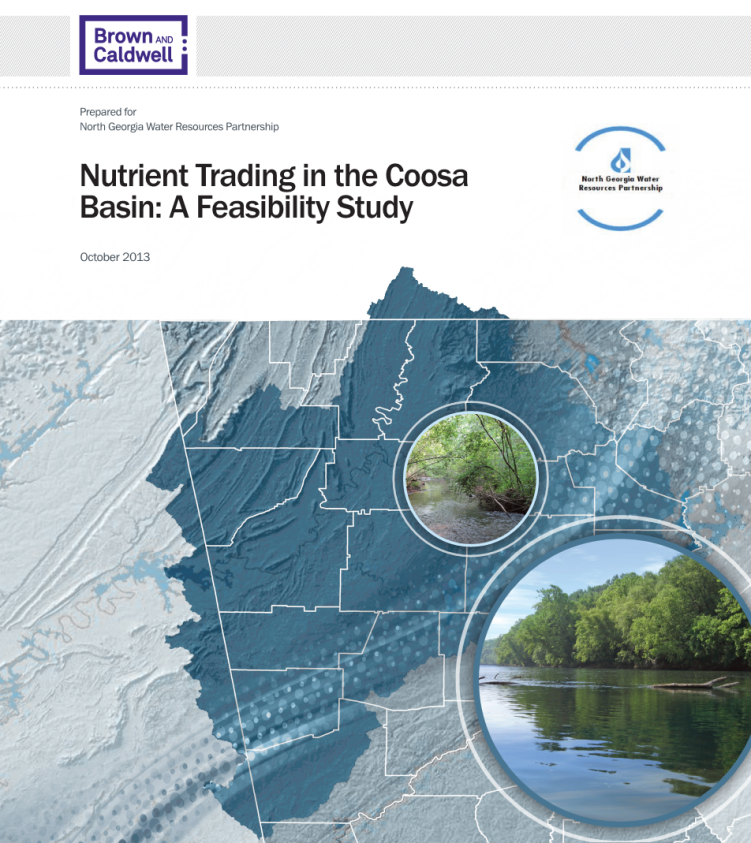 24
Contact Information
Questions?
Laurie Hawks		Jerry Crawford
Brown and Caldwell         		City of Calhoun
lhawks@brwncald.com		JCrawford@calnet-ga.net
678-231-6433			706-602-6078
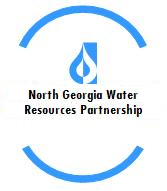 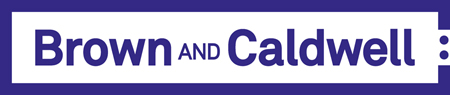